The Needs of a Wife
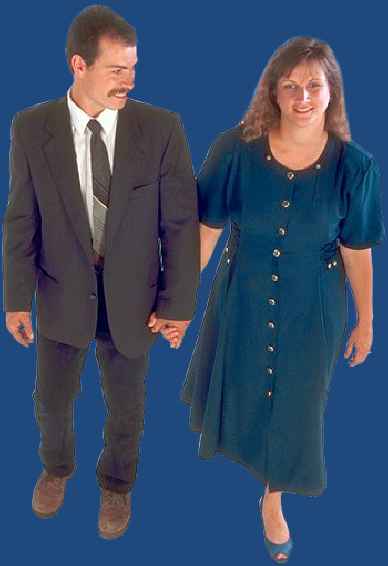 A Wife Needs the Stability and Direction of a Spiritual Leader(I Cor. 11:3)
Every woman has needs which can only be met by strong spiritual leadership.
Spiritual leadership is not only an indication of where a man is spiritually; it shows the direction in which he is going.
There are two major marks                                of spiritual leadership -
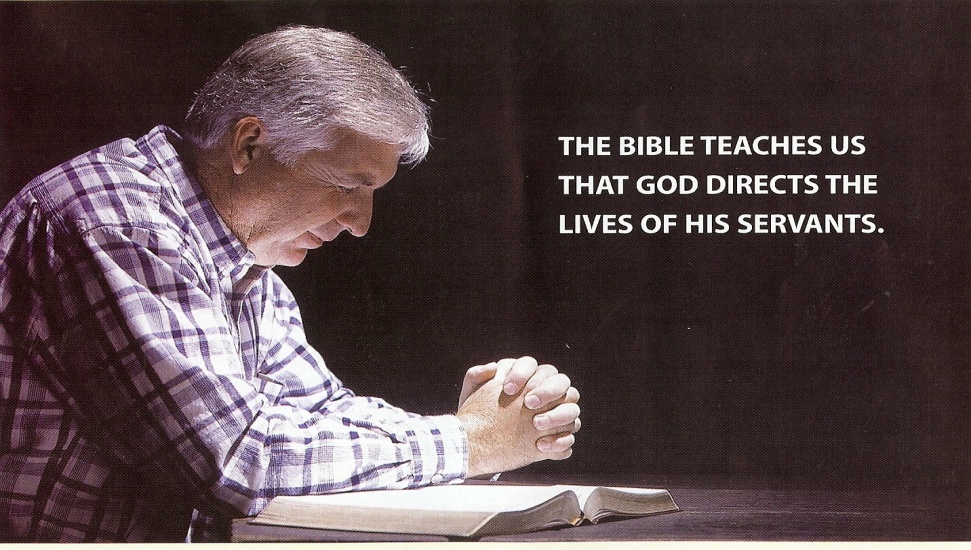 1# Desire to seek the Lord(Psalm 119:1-10)
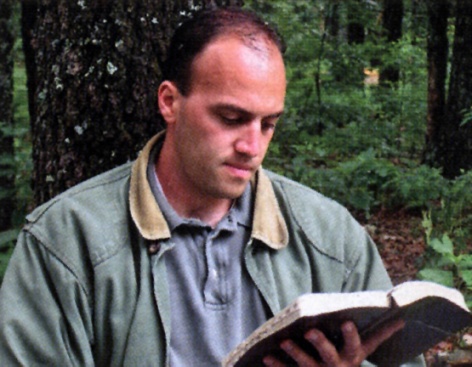 Regular times in God’s Word – Acts 17:11
Memorization of Scripture – Ps. 119:11
Study of Scripture –       II Tim. 2:15
Faithfulness in prayer – Luke 18:1-10
Faithful church attendance –          Heb. 10:24-25
Fellowship with sincere Christians –    II Tim. 2:22
Discussion of spiritual matters –                 Mal. 3:16-18
2# Convictions Based on Scripture(II Tim. 3:9)
When a wife and children see you establishing God’s standards as convictions in your own personal life, this is a powerful example  to them – II Thess. 1: 5-6, 3:7
Follow (submit) to your leadership.
Establish the same standards and convictions in their own lives.
Determine to follow your convictions –                             I Cor. 15:58
Do not become “Legalist” over your convictions – (Pharisees) 
Prideful
Critical
Judgmental
Condemning
3. Hold your convictions in love – I Cor. 16:13-14
4. Support your pastor’s and churches convictions – Heb. 11:7, 17
5. Glorify God through your convictions – I Cor. 10:31
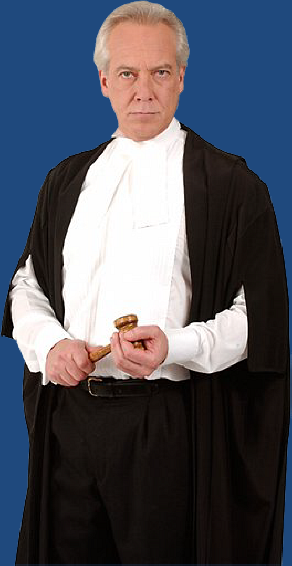 A Wife Needs to Know that She is Meeting Needs in Your Life that no Other Woman can Meet(Gen. 2:18)
A wife’s greatest need is to be “cherished” by her husband and feel special to him – Eph. 5:25-29
Telling her is not enough, she wants to see that she is special (cherished) –
Tell her how she can meet your needs
Express gratefulness for meeting your needs
Praise her before the children and others
Never give another woman your wife’s special responsibilities.
Never praise and admire other woman or compare your wife to other woman (especially your mother).
Jealousy is the fear of being displaced  - “For jealousy is the rage of a man.” – Prov. 6:34 
Security in a relationship comes by knowing that you are needed and appreciated!
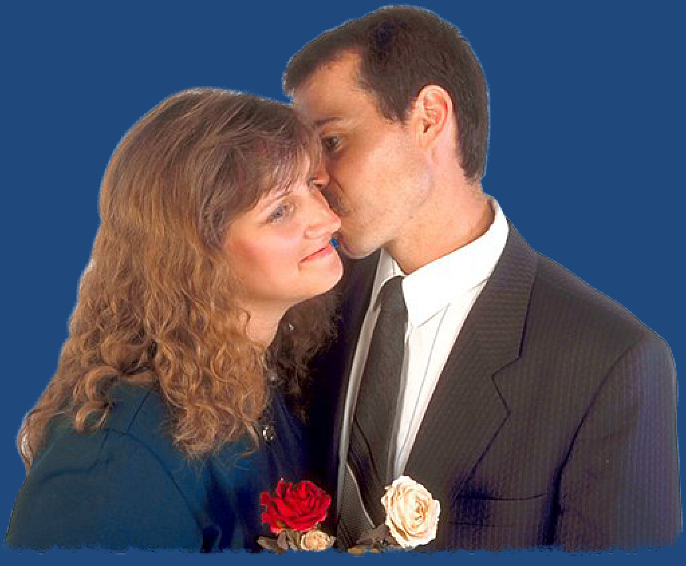 A Man’s Relationship with  Other Women(Prov. 2, 5-7)
Be a one woman man – I Tim. 3:1-7
Keep distance between you and other women – Titus 1:5-9
Do not counsel women unless your wife in present in the counseling – Prov. 2:16
Direct women to their husbands – I Cor. 14:35
Direct women to older godly women – Titus 2:3-4
Direct women to your wife – Gen. 2:18
Never counsel women alone – II Tim. 2:22
Avoid riding with women alone – I Thess. 5:22
Avoid touching women – I Cor. 7:1
Embracing – Prov. 15:15-20
Kissing – Prov. 7:13
Extending holding hands – I Tim. 5:1-2
Avoid long and detailed conversation with women – Eph. 4:29
Many women are drawn to men who are open and can share their feelings. 
Every woman wants a husband who will open his heart to her and share his enter most feelings.
Avoid sharing private matters with a woman – Prov. 21:23
Avoid bearing your soul to a woman – Prov. 13:3
Avoid intimate conversation with a woman – Prov. 15:4
Avoid talking about things that are inappropriate – Eph. 5:12
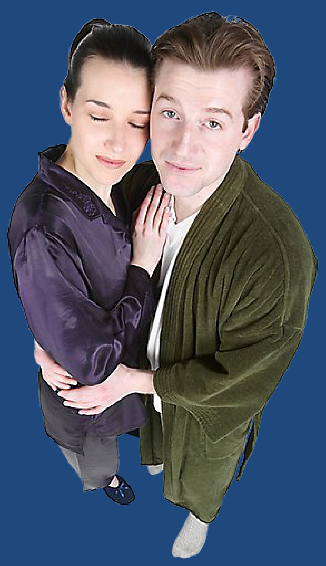 Steps in Selecting a Secretary
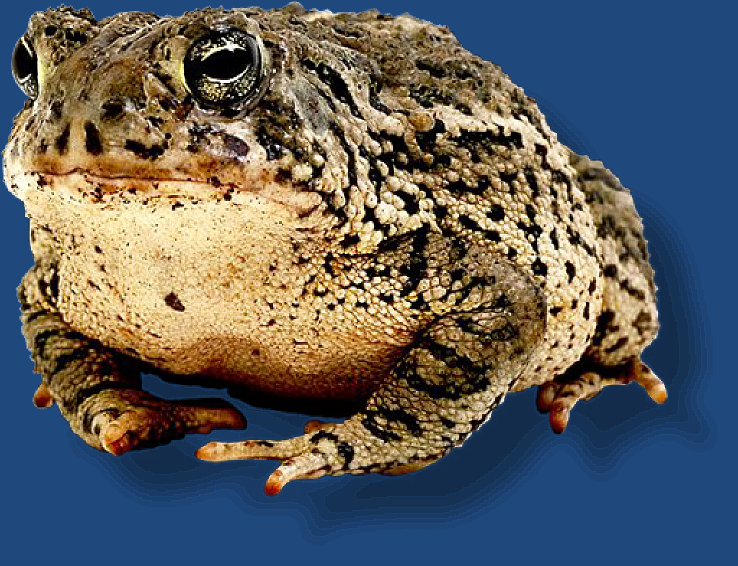 Let your wife meet, interview and approve of the secretary
Give your wife direct access to you with out going through your secretary
Never ask your secretary to meet personal needs
Make sure you praise your wife to your secretary
Never discuss problems with your secretary
Make sure she is ugly!!!
A Wife Needs to See and Hear that  Her Husband Cherishes Her and Delights in Her as a Person(Eph. 5:29)
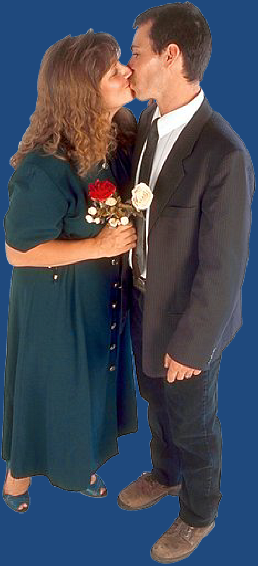 Most men do not know what it means to “cherish” their wife or how to do it.
“Cherish” means that the wife is the most important person in her husbands life. 
She is more important to her husband then his job, family, friends, hobbies and personal interest.
Ask your wife to wright down ways that you can show her that you “cherish” her –
Words of affirmation
Quality time
Gifts
Acts of service
Physical touch
Protect her and guard her in her areas of weakness and limitations – I Pet. 3:7
Set aside time for intimate conversation – Gen. 2:18-25
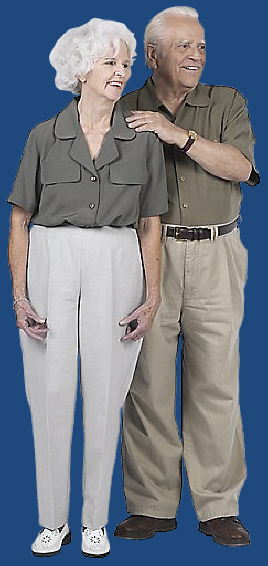 A Wife Needs a Husband Who           Will Try to Understand Her(I Peter 3:7a)
Communication is the key
Set aside times for conversation
Let her talk and express her fears, frustrations, insecurities, concerns, etc.
Let her tell you about the events of her day
Discuss spiritual issues 
Share your present spiritual condition
Ask her how you can meet her needs
A Wife Needs to Know that She is Respected by Her Husband(I Peter 3:7b)
Listening to her counsel
Give her your undivided attention
Practice good manners
Lift heavy items for her
Open doors
Help her off with her coat
Personal cleanliness, neatness, and grooming
Refrain from criticism 
Don’t embarrass her
A Wife Needs to See that Her Husband Desires to Invest in Her Life and Make Her World Fulfilling(Gal. 5:13-15)
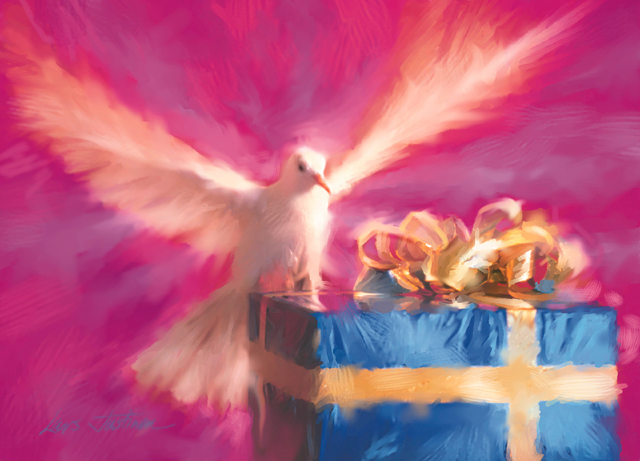 Learn your wife’s spiritual gift and help her in the development and use of her gift -
    Rom. 12; I Cor. 12; Eph. 4
Prophecy
Serving
Teacher
Exhortation
Giving
Organization
Mercy
Help her see the great value of being a “keeper at home” –        I Tim. 5:10-15
Help her see the future value of what she is presently doing – Titus 2:4-5
Help her fulfill her personal goals and desires – Col. 3:19
Give her the freedom to develop her personal interest – Proverbs 31
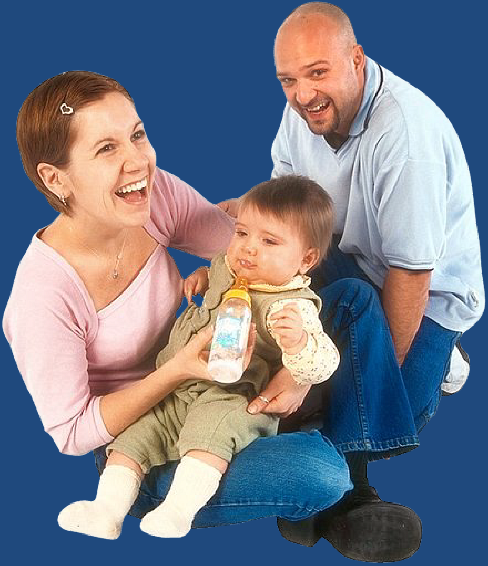 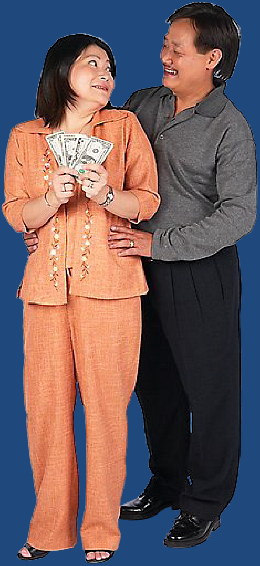 A Wife Needs a Husband that                    Will Love Her Unconditionally(I Cor. 13:1-8)
Never go to bed angry – Eph. 4: 25
Never allow yourself to become bitter towards your wife – Col. 3:19
Always forgive – Matt. 18:22-23
Love your wife as you love yourself – Eph. 5:22-23
Love your wife as Christ loves the church –         Eph. 5:25-27
If you lose your oneness of spirit quickly get it back – Matt. 5:22